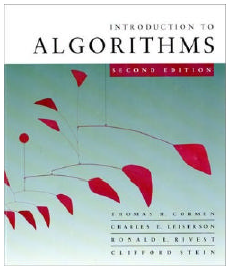 CMPE371Analysis of AlgorithmsFALL  2023-2024Lecture 5 Part IIIThe Dynamic Programming Approach
Longest Common Subsequence (LCS)
Application: comparison of two DNA strings
Ex: X= {A B C B D A B }, Y= {B D C A B A} 
Longest Common Subsequence: 
X =  A B     C     B D A B
Y =      B D C A B     A
Brute force algorithm would compare each subsequence of X with the symbols in Y
10/25/2023
10/25/2023
10/25/2023
LCS Algorithm
if |X| = m, |Y| = n, then there are 2m subsequences of X; we must compare each with Y (2n comparisons)

So the running time of the brute-force algorithm is O(2n x 2m)

Notice that the LCS problem has optimal substructure: solutions of subproblems are parts of the final solution.

Subproblems: “find LCS of pairs of prefixes of X and Y”
[Speaker Notes: Illustration:
From previous slide:
X =  A B     C     B D A B
Y =      B D C A B     A

X_3, a prefix of X:   ABC   
Y_4, a prefix of Y:   BDCA
Optimal solution for these is:  BC]
10/25/2023
10/25/2023
LCS Algorithm
First we’ll find the length of LCS. Later we’ll modify the algorithm to find LCS itself.
Define Xi, Yj to be the prefixes of X and Y of length i and j respectively
Define c[i,j] to be the length of LCS of Xi and Yj
Then the length of LCS of X and Y will bec[m,n]
LCS recursive solution
We start with i = j = 0 (empty substrings of x and y)
Since X0 and Y0 are empty strings, their LCS is always empty (i.e. c[0,0] = 0)
LCS of empty string and any other string is empty, so for every i and j: c[0, j] = c[i,0] = 0
LCS recursive solution
When we calculate c[i,j], we consider two cases:
First case: x[i]=y[j]: one more symbol in strings X and Y matches, so the length of LCS Xi and Yj equals to the length of LCS of smaller strings Xi-1 and Yi-1 , plus 1
LCS recursive solution
Second case: x[i] != y[j]
As symbols don’t match, our solution is not improved, and the length of LCS(Xi , Yj) is the same as before (i.e. maximum of LCS(Xi, Yj-1) and LCS(Xi-1,Yj)
Why not just take the length of LCS(Xi-1, Yj-1) ?
LCS Length Algorithm
LCS-Length(X, Y)
1. m = length(X)  // get the # of symbols in X
2. n  = length(Y) // get the # of symbols in Y
3. for i = 1 to m 	c[i,0] = 0 	// special case: Y0
4. for j = 1 to n  	c[0,j] = 0 	// special case: X0
5. for i = 1 to m 			// for all Xi 
6. 	for j = 1 to n  			// for all Yj
7. 		if ( Xi == Yj )		
8. 			c[i,j] = c[i-1,j-1] + 1
9. 		else c[i,j] = max( c[i-1,j], c[i,j-1] )
10. return c[m,n]   // return LCS length for X and Y
10/25/2023
LCS Example
We’ll see how LCS algorithm works on the following example:
X = ABCB
Y = BDCAB
What is the Longest Common Subsequence 
of X and Y?
LCS(X, Y) = BCB
X = A B     C     B
Y =     B D C A B
LCS Example (0)
ABCB
BDCAB
j       0        1          2         3        4         5
i
Yj
B
D
C
A
B
Xi
0
A
1
B
2
3
C
4
B
X = ABCB;   m = |X| = 4
Y = BDCAB; n = |Y| = 5
Allocate array c[4,5]
LCS Example (1)
ABCB
BDCAB
j       0        1          2         3        4         5
i
Yj
B
D
C
A
B
Xi
0
0
0
0
0
0
0
A
1
0
B
2
0
3
C
0
4
B
0
for i = 1 to m 	c[i,0] = 0 	
for j = 1 to n  	c[0,j] = 0
LCS Example (2)
ABCB
BDCAB
j       0        1          2         3        4         5
i
Yj
B
D
C
A
B
Xi
0
0
0
0
0
0
0
A
1
0
0
B
2
0
3
C
0
4
B
0
if ( Xi == Yj )		
 			c[i,j] = c[i-1,j-1] + 1
 		else c[i,j] = max( c[i-1,j], c[i,j-1] )
LCS Example (3)
ABCB
BDCAB
j       0        1          2         3        4         5
i
Yj
B
D
C
A
B
Xi
0
0
0
0
0
0
0
A
1
0
0
0
0
B
2
0
3
C
0
4
B
0
if ( Xi == Yj )		
 			c[i,j] = c[i-1,j-1] + 1
 		else c[i,j] = max( c[i-1,j], c[i,j-1] )
LCS Example (4)
ABCB
BDCAB
j       0        1          2         3        4         5
i
Yj
B
D
C
A
B
Xi
0
0
0
0
0
0
0
A
1
0
0
0
0
1
B
2
0
3
C
0
4
B
0
if ( Xi == Yj )		
 			c[i,j] = c[i-1,j-1] + 1
 		else c[i,j] = max( c[i-1,j], c[i,j-1] )
LCS Example (5)
ABCB
BDCAB
j       0        1          2         3        4         5
i
Yj
B
D
C
A
B
Xi
0
0
0
0
0
0
0
A
1
0
0
0
0
1
1
B
2
0
3
C
0
4
B
0
if ( Xi == Yj )		
 			c[i,j] = c[i-1,j-1] + 1
 		else c[i,j] = max( c[i-1,j], c[i,j-1] )
LCS Example (6)
ABCB
BDCAB
j       0        1          2         3        4         5
i
Yj
B
D
C
A
B
Xi
0
0
0
0
0
0
0
A
1
0
0
0
0
1
1
B
2
0
1
3
C
0
4
B
0
if ( Xi == Yj )		
 			c[i,j] = c[i-1,j-1] + 1
 		else c[i,j] = max( c[i-1,j], c[i,j-1] )
LCS Example (7)
ABCB
BDCAB
j       0        1          2         3        4         5
i
Yj
B
D
C
A
B
Xi
0
0
0
0
0
0
0
A
1
0
0
0
0
1
1
B
2
0
1
1
1
1
3
C
0
4
B
0
if ( Xi == Yj )		
 			c[i,j] = c[i-1,j-1] + 1
 		else c[i,j] = max( c[i-1,j], c[i,j-1] )
LCS Example (8)
ABCB
BDCAB
j       0        1          2         3        4         5
i
Yj
B
D
C
A
B
Xi
0
0
0
0
0
0
0
A
1
0
0
0
0
1
1
B
2
0
1
1
1
1
2
3
C
0
4
B
0
if ( Xi == Yj )		
 			c[i,j] = c[i-1,j-1] + 1
 		else c[i,j] = max( c[i-1,j], c[i,j-1] )
LCS Example (10)
ABCB
BDCAB
j       0        1          2         3        4         5
i
Yj
B
D
C
A
B
Xi
0
0
0
0
0
0
0
A
1
0
0
0
0
1
1
B
2
0
1
1
1
1
2
3
C
0
1
1
4
B
0
if ( Xi == Yj )		
			c[i,j] = c[i-1,j-1] + 1
		else c[i,j] = max( c[i-1,j], c[i,j-1] )
LCS Example (11)
ABCB
BDCAB
j       0        1          2         3        4         5
i
Yj
B
D
C
A
B
Xi
0
0
0
0
0
0
0
A
1
0
0
0
0
1
1
B
2
0
1
1
1
1
2
3
C
0
1
1
2
4
B
0
if ( Xi == Yj )		
 			c[i,j] = c[i-1,j-1] + 1
 		else c[i,j] = max( c[i-1,j], c[i,j-1] )
LCS Example (12)
ABCB
BDCAB
j       0        1          2         3        4         5
i
Yj
B
D
C
A
B
Xi
0
0
0
0
0
0
0
A
1
0
0
0
0
1
1
B
2
0
1
1
1
1
2
3
C
0
1
1
2
2
2
4
B
0
if ( Xi == Yj )		
			c[i,j] = c[i-1,j-1] + 1
		else c[i,j] = max( c[i-1,j], c[i,j-1] )
LCS Example (13)
ABCB
BDCAB
j       0        1          2         3        4         5
i
Yj
B
D
C
A
B
Xi
0
0
0
0
0
0
0
A
1
0
0
0
0
1
1
B
2
0
1
1
1
1
2
3
C
0
1
1
2
2
2
4
B
0
1
if ( Xi == Yj )		
 			c[i,j] = c[i-1,j-1] + 1
 		else c[i,j] = max( c[i-1,j], c[i,j-1] )
LCS Example (14)
ABCB
BDCAB
j       0        1          2         3        4         5
i
Yj
B
D
C
A
B
Xi
0
0
0
0
0
0
0
A
1
0
0
0
0
1
1
B
2
0
1
1
1
1
2
3
C
0
1
1
2
2
2
4
B
0
1
1
2
2
if ( Xi == Yj )		
			c[i,j] = c[i-1,j-1] + 1
		else c[i,j] = max( c[i-1,j], c[i,j-1] )
LCS Example (15)
ABCB
BDCAB
j       0        1          2         3        4         5
i
Yj
B
D
C
A
B
Xi
0
0
0
0
0
0
0
A
1
0
0
0
0
1
1
B
2
0
1
1
1
1
2
3
C
0
1
1
2
2
2
3
4
B
0
1
1
2
2
if ( Xi == Yj )		
 			c[i,j] = c[i-1,j-1] + 1
 		else c[i,j] = max( c[i-1,j], c[i,j-1] )
LCS Algorithm Running Time
LCS algorithm calculates the values of each entry of the array c[m,n]
So what is the running time?
O(m*n)
since each c[i,j] is calculated in constant time, and there are m*n elements in the array
How to find actual LCS
Knapsack 0-1 Problem
The goal is to maximize the value of a knapsack that can hold at most W units (i.e. lbs or kg) worth of goods from a list of items I0, I1, … In-1. 
 
Each item has 2 attributes:
Value – let this be vi for item Ii
Weight – let this be wi for item Ii
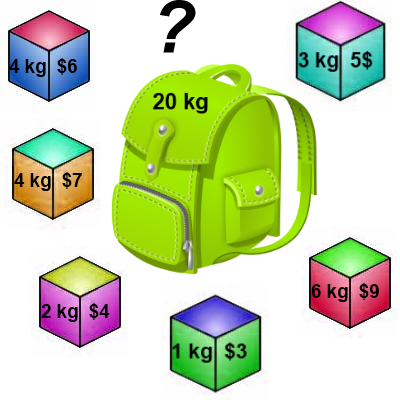 Knapsack 0-1 Problem
The difference between this problem and the fractional knapsack one is that you CANNOT take a fraction of an item.

You can either take it or not.
Hence the name Knapsack 0-1 problem.
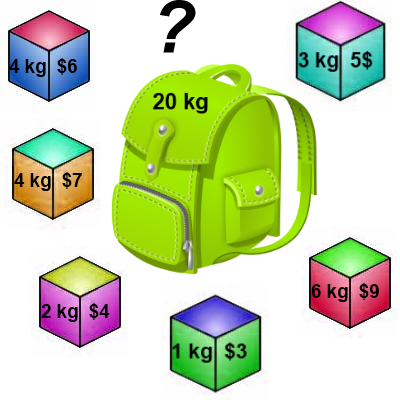 Knapsack 0-1 Problem
Brute Force
The naïve way to solve this problem is to cycle through all 2n subsets of the n items and pick the subset with a legal weight that maximizes the value of the knapsack.

 We can come up with a dynamic programming algorithm that will USUALLY do better than this brute force technique.
Knapsack 0-1 Problem
As we did before we are going to solve the problem in terms of sub-problems.
So let’s try to do that…

Our first attempt might be to characterize a sub-problem as follows:
Knapsack 0-1 Algorithm
for i = 0 to n {  // Initialize 1st row to 0’s
	B[0,i] = 0      // Case when KS has 0 capacity
}
for i = 1 to W {  // Initialize 1st column to 0’s
	B[i,0] = 0      // Case when there are no items
}
for w = 1 to W {   // KS capacities from 1 to W
	for i = 0 to n { // Items labels from 1 to n
		if Si <= w {  // item i can be in the solution
			if vi + B[w-wi,i-1] > B[w,i-1]
				B[w,i] = vi + B[w-wi,i-1] 
			else
				B[w,i] = B[w,i-1]
		}
		else B[w,i] = B[w,i-1] 	}
}
Knapsack 0-1 Problem
Let’s run our algorithm on the following data:
n = 4 (# of elements)
W = 5 (max weight)
Elements (weight, value):
	(2,3), (3,4), (4,5), (5,6)